STATEWIDE RULE 40
Multiple Assignment of Acreage
Ben Holliday
HAPL Spring 2020
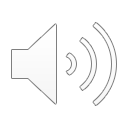 Holliday Energy Law Group PC
Holliday Energy Law Group, PC is a San Antonio-based transactional energy law firm focused on rendering title opinions and providing operational/regulatory advising to oil and gas operators active across the continental United States. We represent clients throughout all stages of a drilling program – from acquisition through divestiture – in Texas, Oklahoma, North Dakota, Ohio, New Mexico, Montana, and Illinois.
Presentation Overview
Statewide Rule 40
Evolution of the Rule – From One Tract One Well to Double to Multiple Assignment of Acreage
Review 2020 Amendment
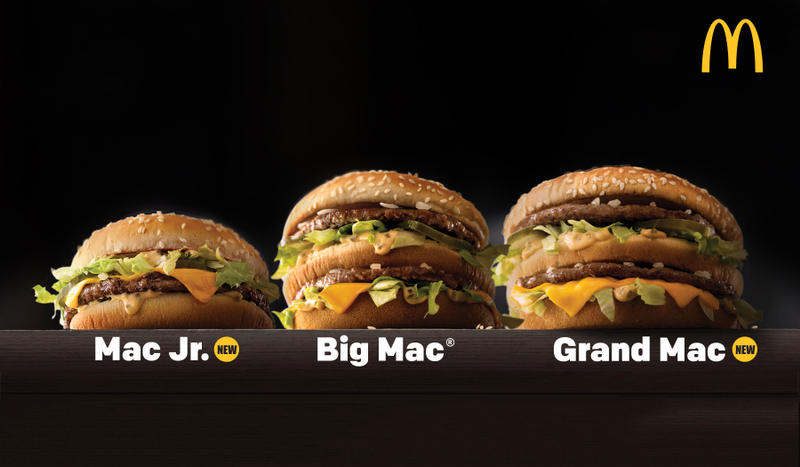 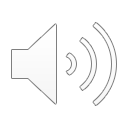 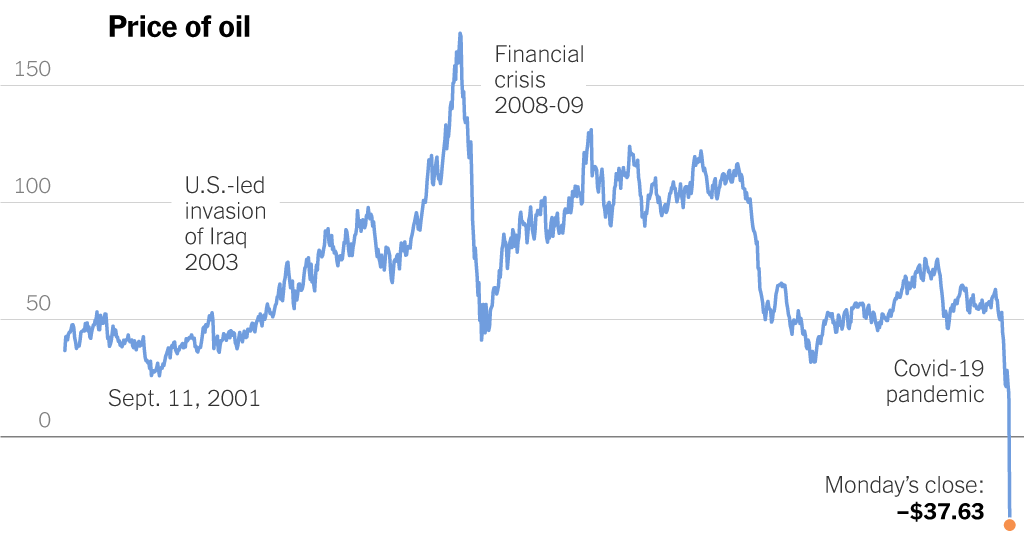 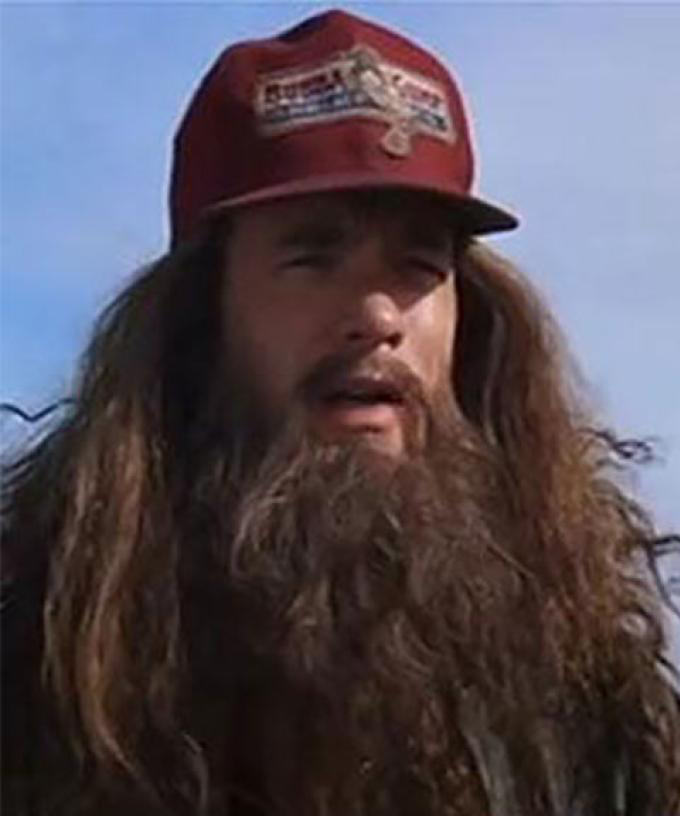 2020 Amendments
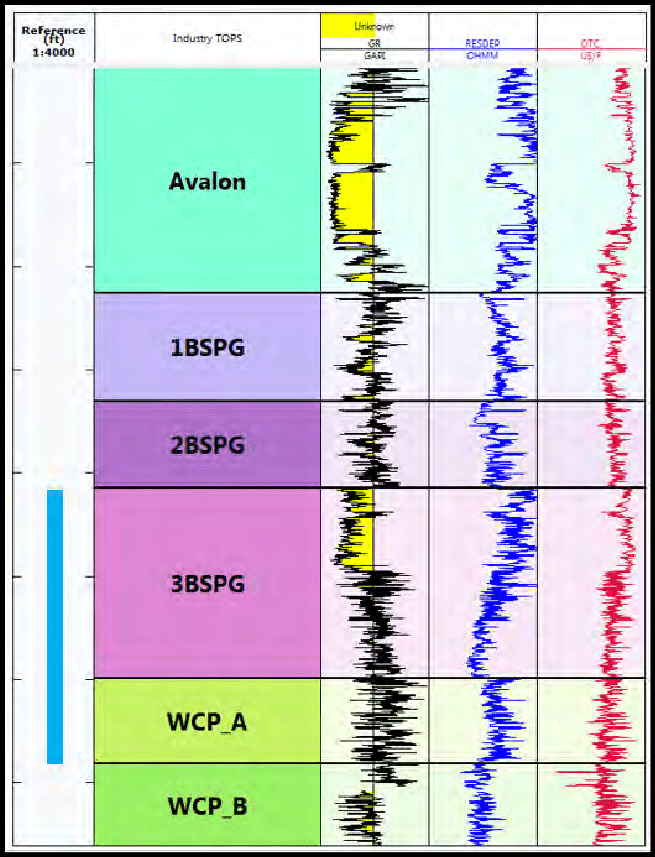 Effective March 3, 2020 – Two Major Changes:

Allows Multiple (2+) Assignment of Surface Acreage in UFT Fields Where Ownership is Depth Severed
Formalizes Process for Obtaining Exception to SWR 40 for Non-UFT Fields
The “Why” Behind the Change
Exponential Change in Exploration and Production 
Regulatory Regime No  Longer Serves RRC’s Core Purpose
Prevent Waste 
Protected Correlative Rights
SWR40 Determined Detrimental to RRC Mission
2 factors
Severed ownership at differing depths
Technological advances increased UFT Field development
Definitions to Start
Field = 3D Regulatory Construct Defined Over Time
Aka Reservoir/Pool/Common Pool
Typically a depth interval containing one or more productive formations
UFT Field = Unconventional Fracture Treated Field
Field that must be developed with hydraulic fracturing
Divided Horizontally = Ownership of the right to drill and produce is divided into distinct depth intervals
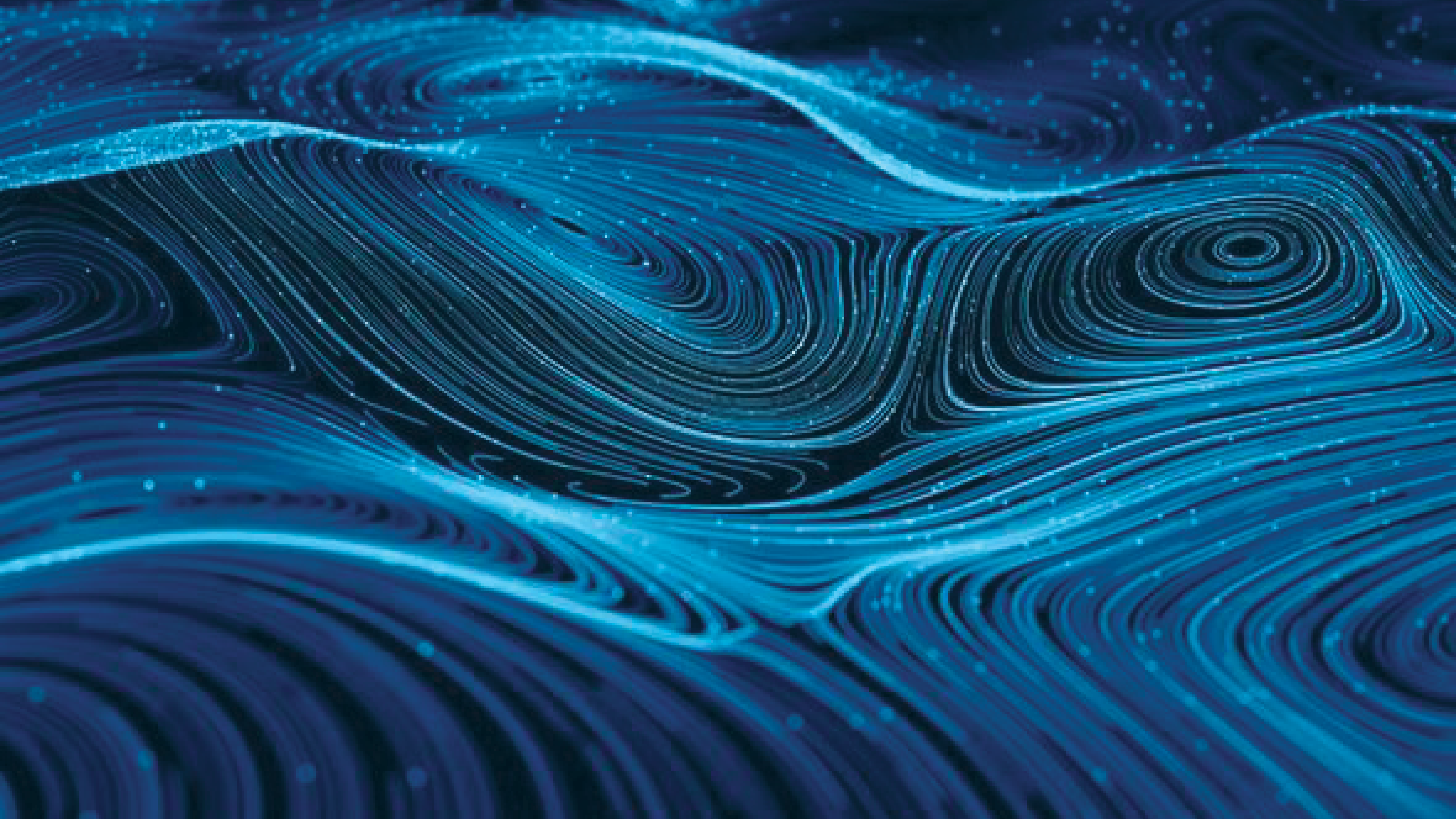 EVOLUTION OF SWR40
ENERGY IS THE CENTER OF EVERYTHING WE DO
Commission’s Statutory Duty
PREVENT
WASTE
PROTECT
CORRELATIVE
RIGHTS
History of Commission’s Regulation
How We Arrived at Rule 40
Too many wells could constitute waste
Commission determined permissible density to protect reservoirs
Rules to Protect Reservoirs Crafted
Rule 37
Rule 11
Rule 38
RULE 40 IS BORN
Rule 40 = No Double Assignment of Surface Acreage
One Tract, One Well
Double assignment of acreage occurs when a single tract of land is assigned to two different wells in the same RRC field
Goal is to protect the reservoir from overdevelopment that would cause waste and harm correlative rights
Preventing Waste
RRC’s entire regulatory framework built on One Tract, One Well
Based on Historical Model of Typical Vertical Well
Reservoir energy drives hydrocarbons through a permeable formation towards the well
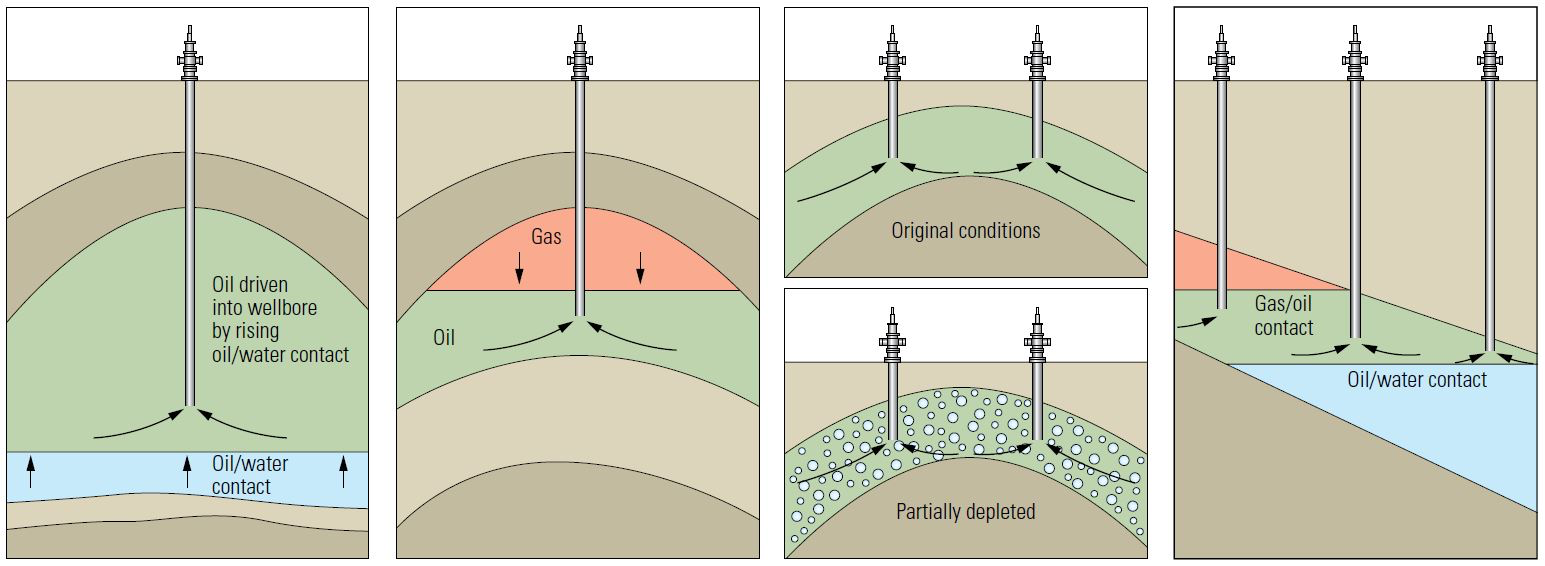 Difficulty in Applying SWR40
Default rule was that double assignment of acreage was not allowed for drilling and development nor for the allocation of an allowable
Problems Emerge
Thick Fields With Multiple Productive Zones
Divided Ownership Based on Depth
Spraberry (Trend Area) Field
Established Dec. 22, 1952
Consolidation of several fields discovered in the 1940s
<4,000,000 acres
3,740’ Thick (6,865’ to 10,605’)
Top of Clearfork to Top of Strawn
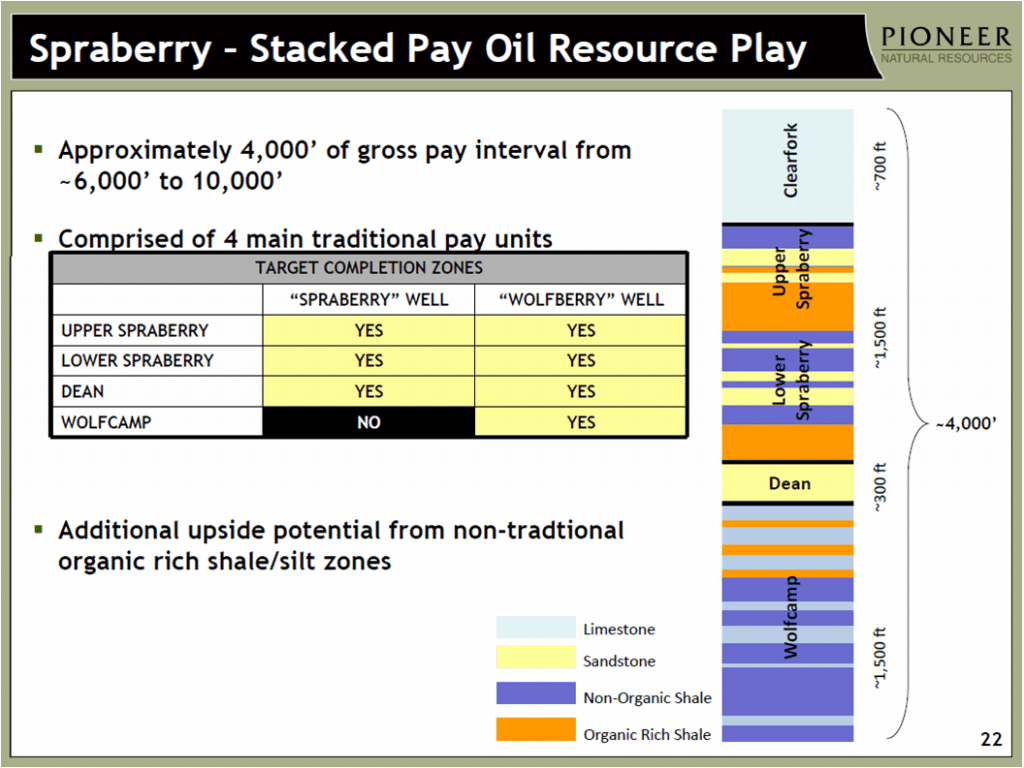 Phantom (Wolfcamp) & Wolfbone
Phantom (Wolfcamp) Field
O&G Docket Nos. 08-0295559 and 08-0303885
Culberson, Loving, Reeves, Ward, Winkler
9,515’ to 12,447’
Wolfbone (Trend Area) Field
O&G Docket Nos. 08-0265981. 08-0291056
Pecos, Ward, Reeves
8,070’ to 13,092’
Unconventionals Change the Game
What is possible and economic changes
Horizontal drilling utilizes a fundamentally different reservoir mechanism than that for which the Commission’s regulatory scheme was devised
Unconventional Characteristics Are Different
Erosion of One Tract One Well’s Applicability
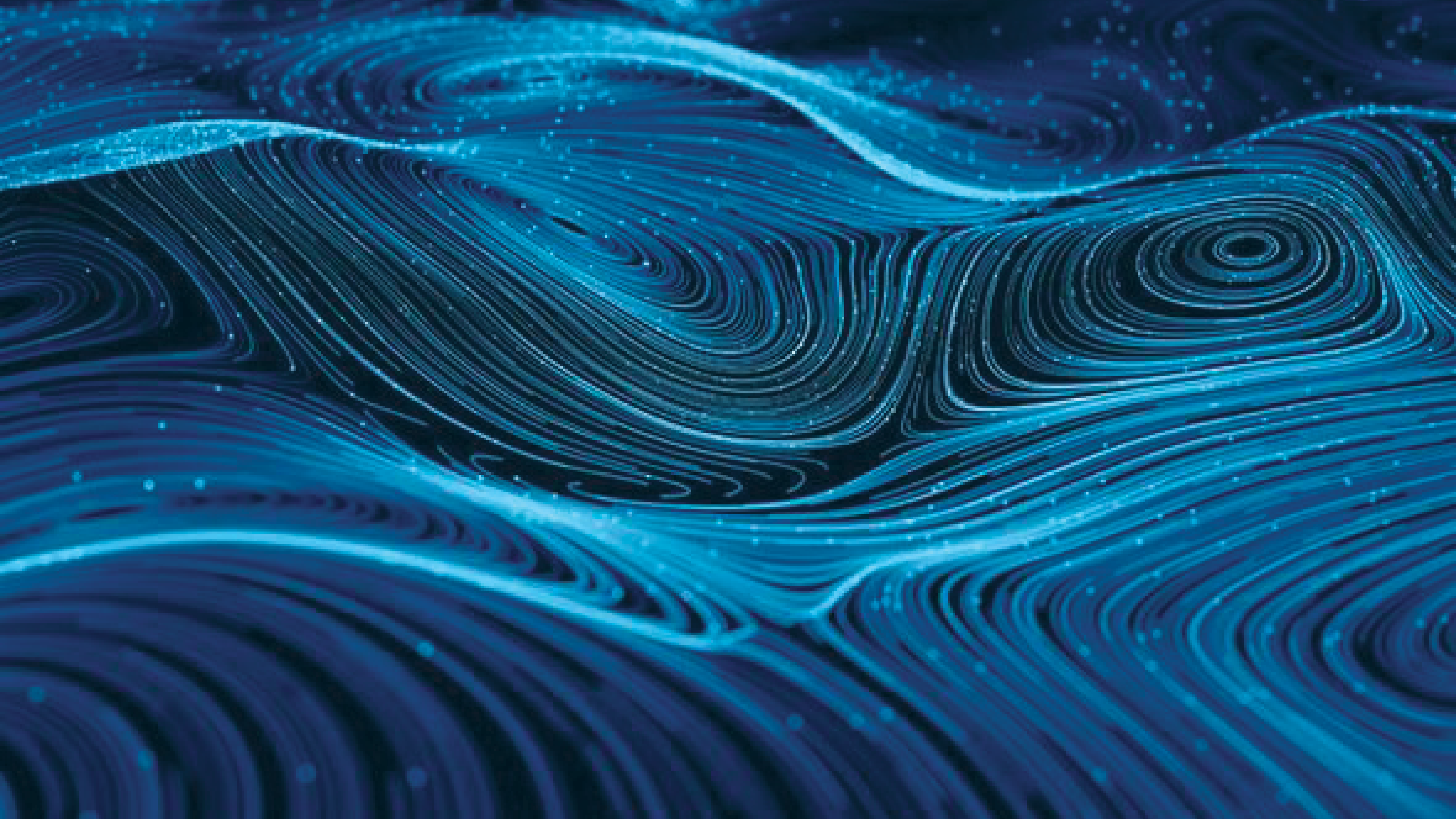 2013 SWR 40 Amendment
Spraberry (Trend Area)
ENERGY IS THE CENTER OF EVERYTHING WE DO
2013 SWR40 Amendments
December 2013 RRC amended SWR40 as to the Spraberry (Trend Area) Field
O&G Docket No. 7C-0283443
Created a Rule 40 Exception Field
Double Assignment Allowed in Spraberry (Trend Area) Where Ownership Divided
Same Surface Acreage Could Now Be Assigned To:
Shallow
Deep
Hz and Vertical Wells Could Be Regulated Differently
Post 2013 SWR40 Difficulties Increase
Exponential growth in UFT field development (Eagle Ford and Haynesville
Exponential increase in depth severed ownership of right to drill within the same reservoir (particularly outside STA)
Commission determined that SWR40 was limiting development activity
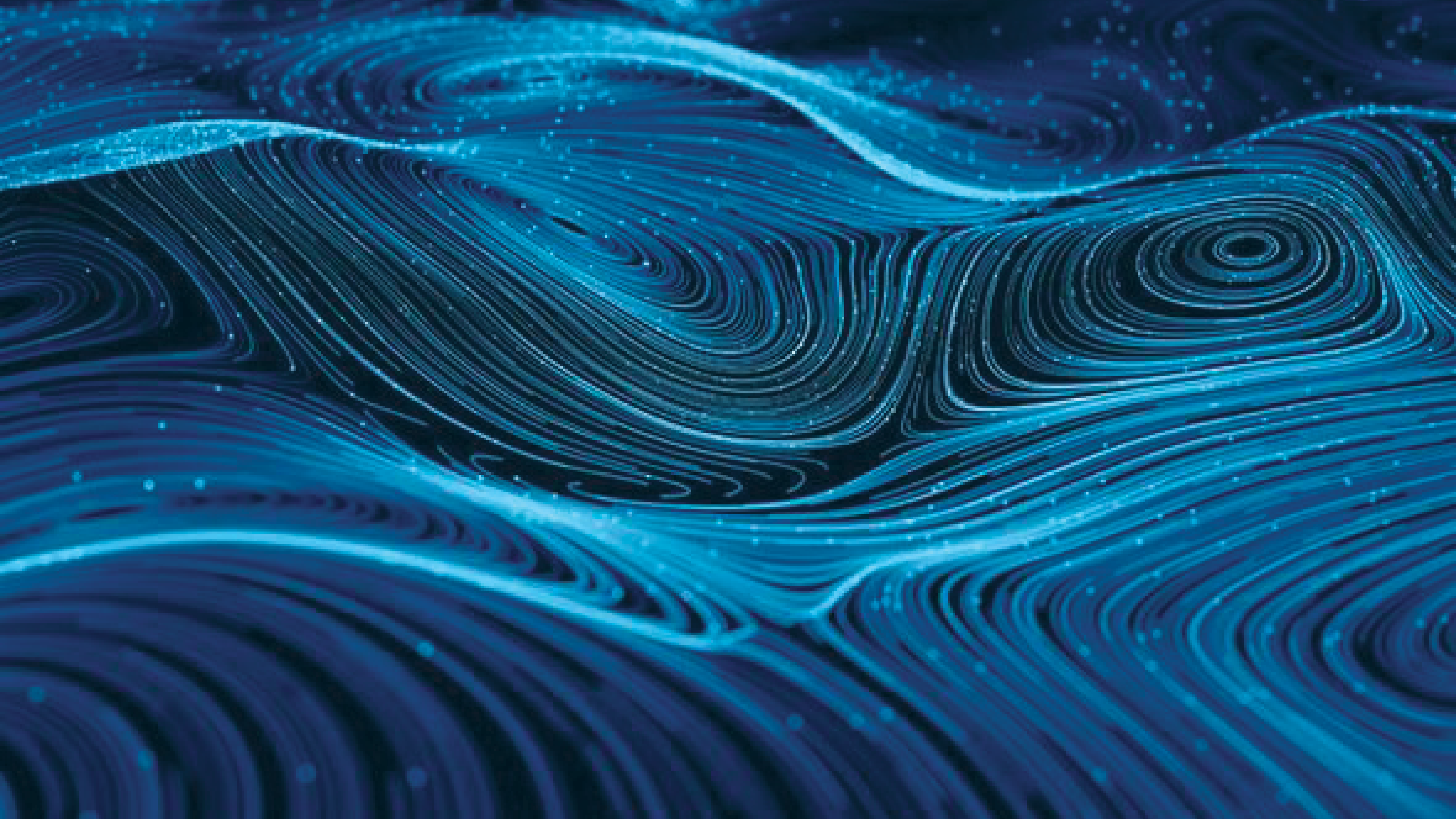 2016 Amendment
SWR 86 UFT Fields
ENERGY IS THE CENTER OF EVERYTHING WE DO
2016 UFT Fields Established
Commission recognized that UFT fields are different
Hz development utilizes a fundamentally different reservoir mechanism than that for which the Commission’s regulatory scheme was devised
SWR 86 amended to address efficient hydrocarbon production from reservoirs that exhibited certain ‘unconventional’ characteristics
SWR86(a)(13) – The UFT Field
Pre-2020 Timeline
Prior to 2013 = No double assignment of acreage. One Tract, One Well
2013 = SWR40 amended as to Spraberry (Trend Area) Field only to allow double assignment in the field where ownership was divided
2016 = 2013 Spraberry amendments were incorporated into 2016 SWR 86 for designated UFT Fields
2016-2020 = For Spraberry (Trend Area) or any designated UFT Field (via SWR86) the same surface acreage could be double assigned simultaneously to vertical and Hz wells
2016 to 2020
Continued exponential increases in UFT Field Development and horizontal severance of the right to drill
No clear guidance on how/when it is appropriate for RRC to grant SWR40 exception 
Late 2019 discussions begin on Rule 40 amendments
The Commission’s Why
Exponential Pace of Change
Rule changes were needed to uphold RRC’s statutory duty to prevent waste and protect correlative rights
One Tract One Well detrimental to Commission’s Goals
Based on Two Factors
Increased Depth Severances W/in Fields
Technological Advances Unlocking UFT Field Potential
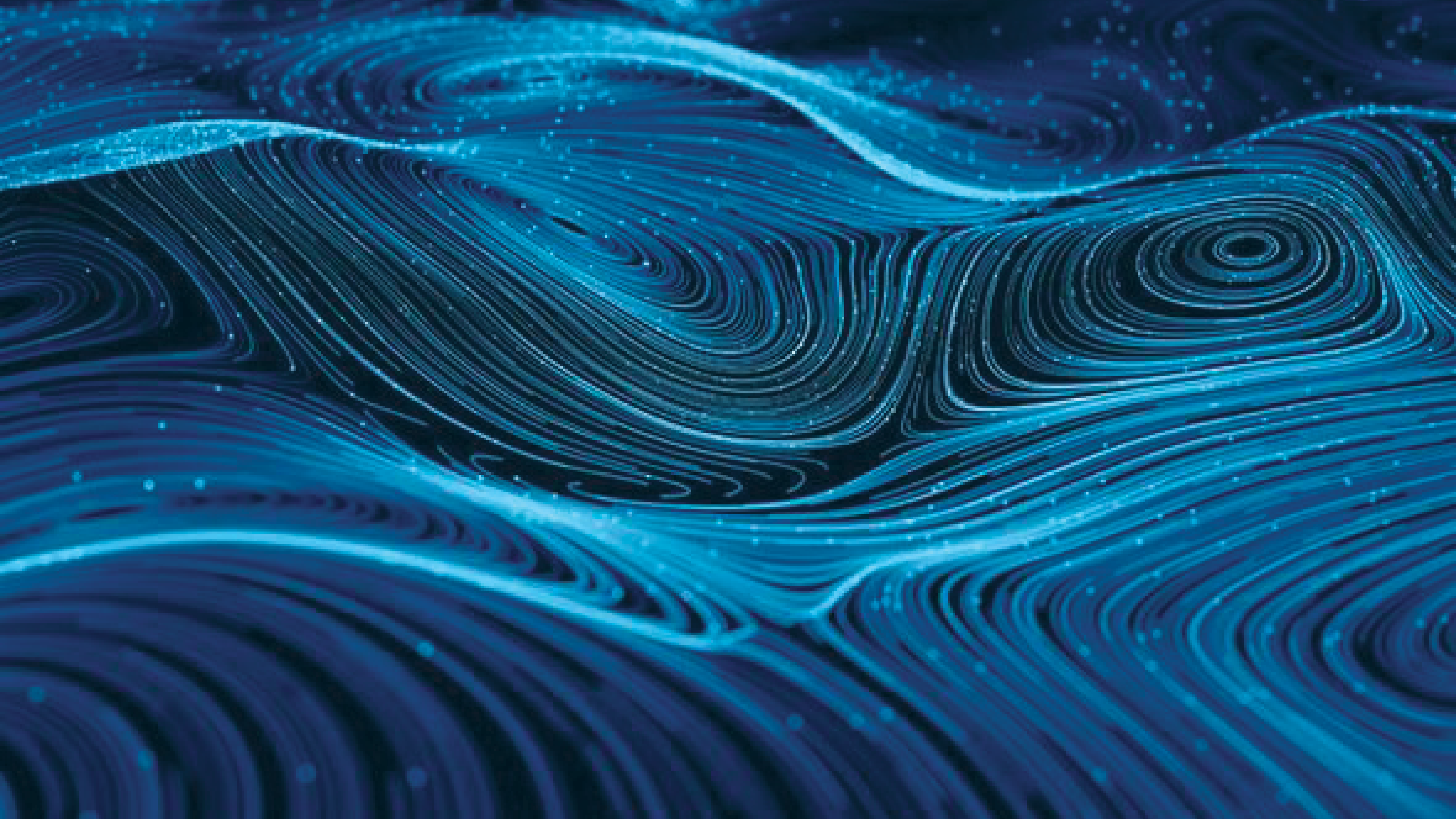 2020 Amendment
SWR 40
Multiple Assignment of Acreage
ENERGY IS THE CENTER OF EVERYTHING WE DO
Multiple Not Double
SWR40(e)(2) Where ownership of the right to drill or produce from a tract in a UFT Field is divided horizontally, acreage may be assigned to more than one well provided that wells with the same wellbore profile are not completed in the same ownership interval
TWO KEY CONSIDERATIONS 

SWR 40 NO LONGER RESTRICTS TO 2 DEPTHS
UFT FIELDS ONLY
SWR40(e)
For UFT Fields defined in SWR86, multiple assignment of acreage is permissible as follows:
(1) Assignment of acreage to both a Hz and V well for drilling, development, allocation of allowable is permissible
Field density rules apply independently to Hz and V wells
Acreage assigned to Hz well will not count against acreage assigned to V wells, vice versa
Acreage assigned to Hz or V wells must still comply with spacing and density rules
STACKED LATERALS - SWR86(a)(10) – are not considered assignment of acreage to multiple Hz Wells
Divided Horizontally
TXOGA and Pioneer requested that the Divided Horizontally be harmonized with SWR26 
Commission declined. Determined that it would fail to address a key issue driving amendment:
Subsurface ownership intervals largely created by OGLs 
SWR40 acreage assignment limits were prohibiting production from multiple additional intervals
Drilling Permit Must Describe Interval
Drilling permit for multiple assignment acreage must identify the upper and lower limits of the operator’s ownership interval
1/2 Mile Notice Requirement
SWR40(e)(2)(B)
Within 15 days of filing drilling permit, the applicant shall: 
Identify all wells within 1/2 mile (includes permitted only) of proposed wellbore between first and last takepoints
Provide Written notice to Operators within radius
Provide plat of project wellbore and radius
Copies of Notice, List of Operators, and Plat must be filed with drilling permit
1/2 Mile Notice Requirement
When does Applicant’s responsibility to identify wells end? 
What resources should be used to identify wells w/in ½ mile radius?
Notice Requirement is a “Courtesy Notice”
Waivers Not Necessary (but won’t hurt)
Is Re-Notice required if location changes?
Hearing to Protest Multiple Assignment Permit
SWR40(e)(2)(C)
Any person entitled to notice that did not receive notice may request a hearing.
Commission may cancel the permit if determine improper notice
Field Density Applies to Each Horizon
SWR40(e)(2)(E)
Where ownership of the right to drill/produce from a tract in a UFT field is divided horizontally, the field density rules for the field will apply separately to each ownership interval
Proration units on a tract above and below are accounted for separately
Ground Rules (SWR40(e
Amendments supersede any field rules that allow assignment of more than one well in UFT fields as of March 3, 2020 effective date
Valid assignmetns prior to effective date grandfathered in 
SWR40(e) only mechanism for multiple assignment of acreage after March 3, 2020
2 Year moratorium on field rule applications for multiple assignments of acreage in UFT fields (individual well exceptions are possible)
Clear Path to Exception for Multiple Assignment of Acreage in Non-UFT Field
Operators in non-UFT Field not eligible for multiple assignment
Exception is possible under SWR40(g)(2)
Requires Public Notice and Hearing
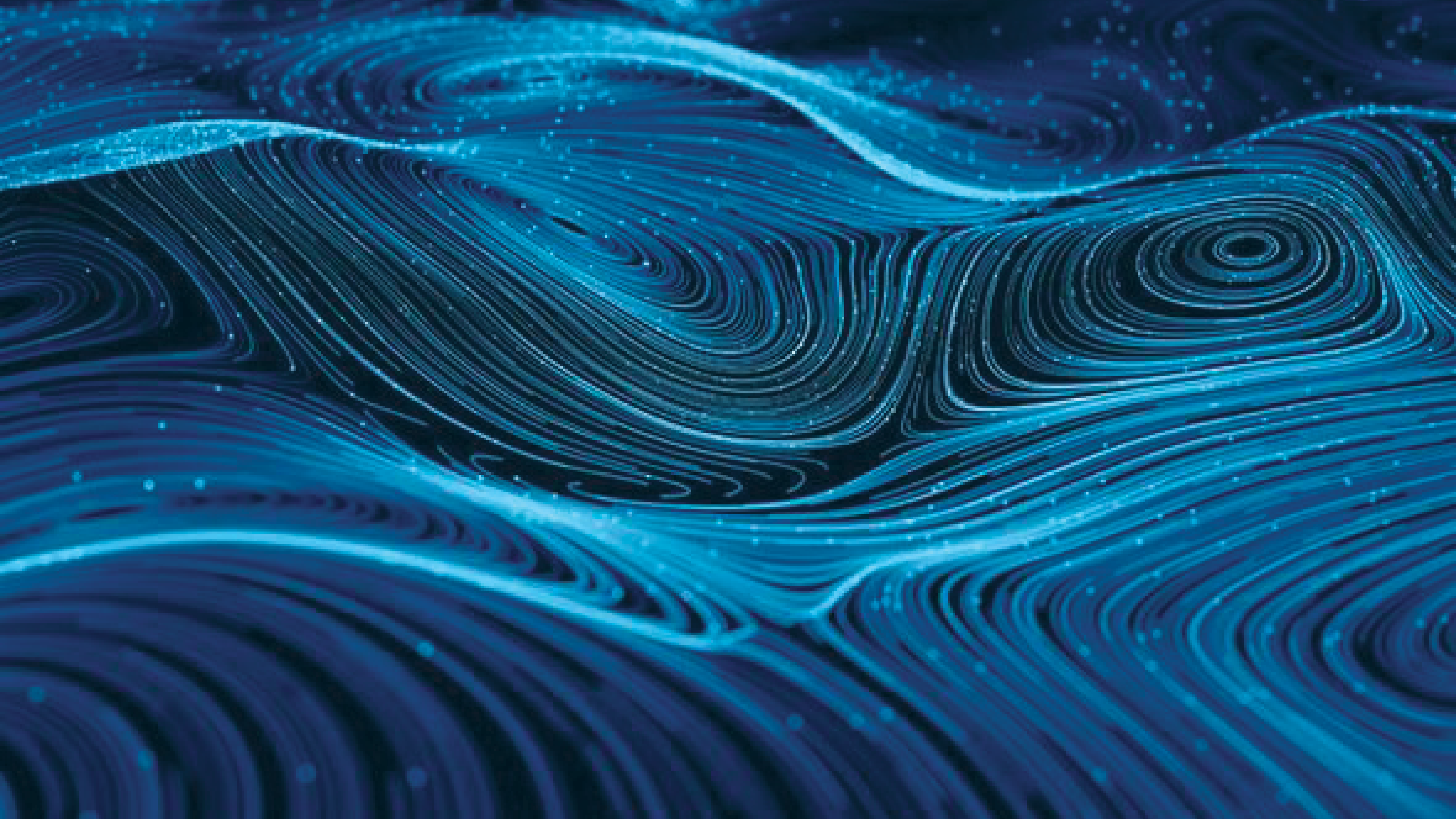 WHAT’S THE UPSIDE?
ENERGY IS THE CENTER OF EVERYTHING WE DO
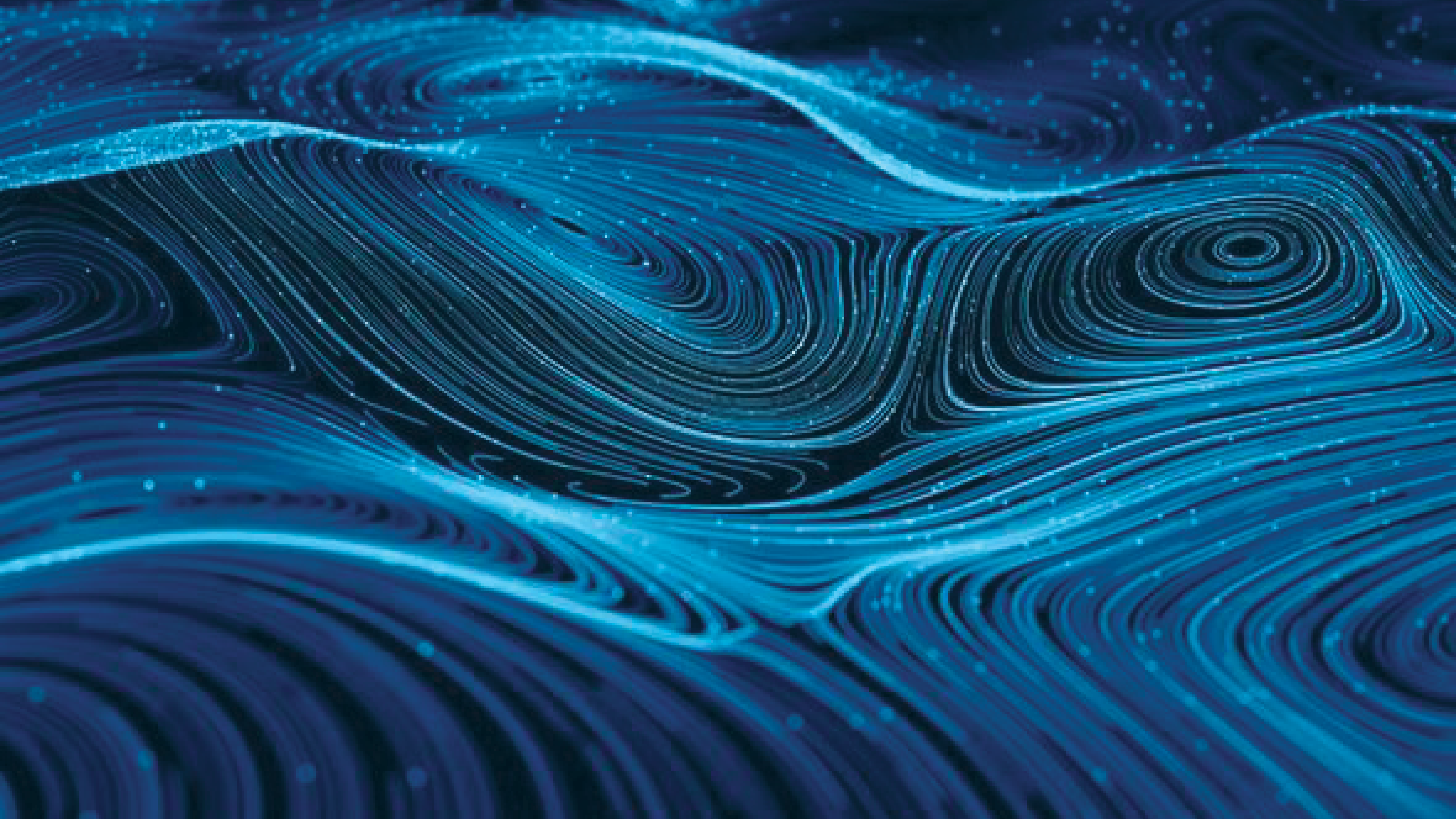 NOW WHAT?
ENERGY IS THE CENTER OF EVERYTHING WE DO
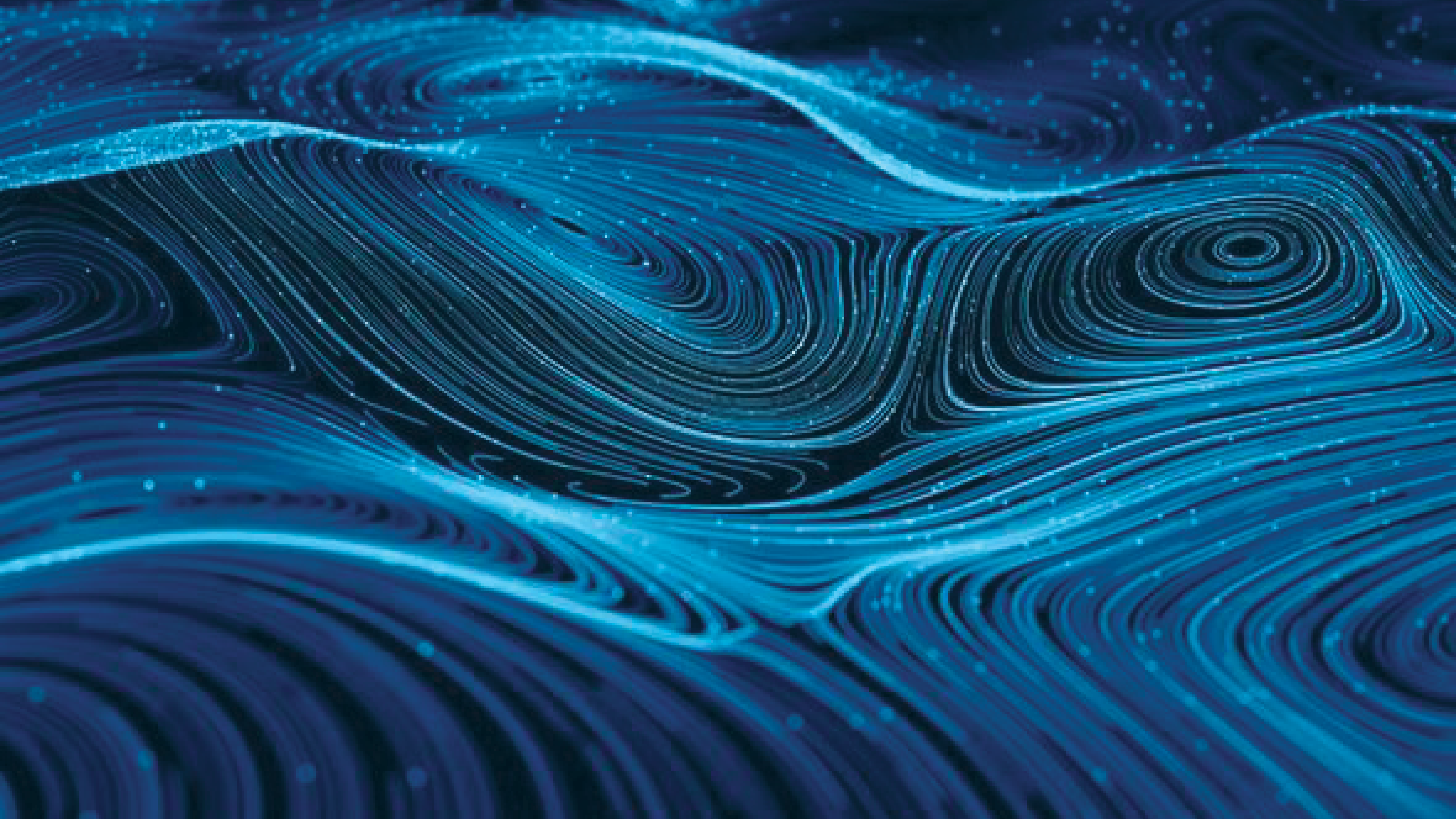 QUESTIONS?
BEN HOLLIDAY
HOLLIDAY ENERGY LAW GROUP
ben@theenergylawgroup.com
ENERGY IS THE CENTER OF EVERYTHING WE DO